Do Now
Get out analysis and answers to questions from Core Practical 1
Analysis – Question 2 and 3
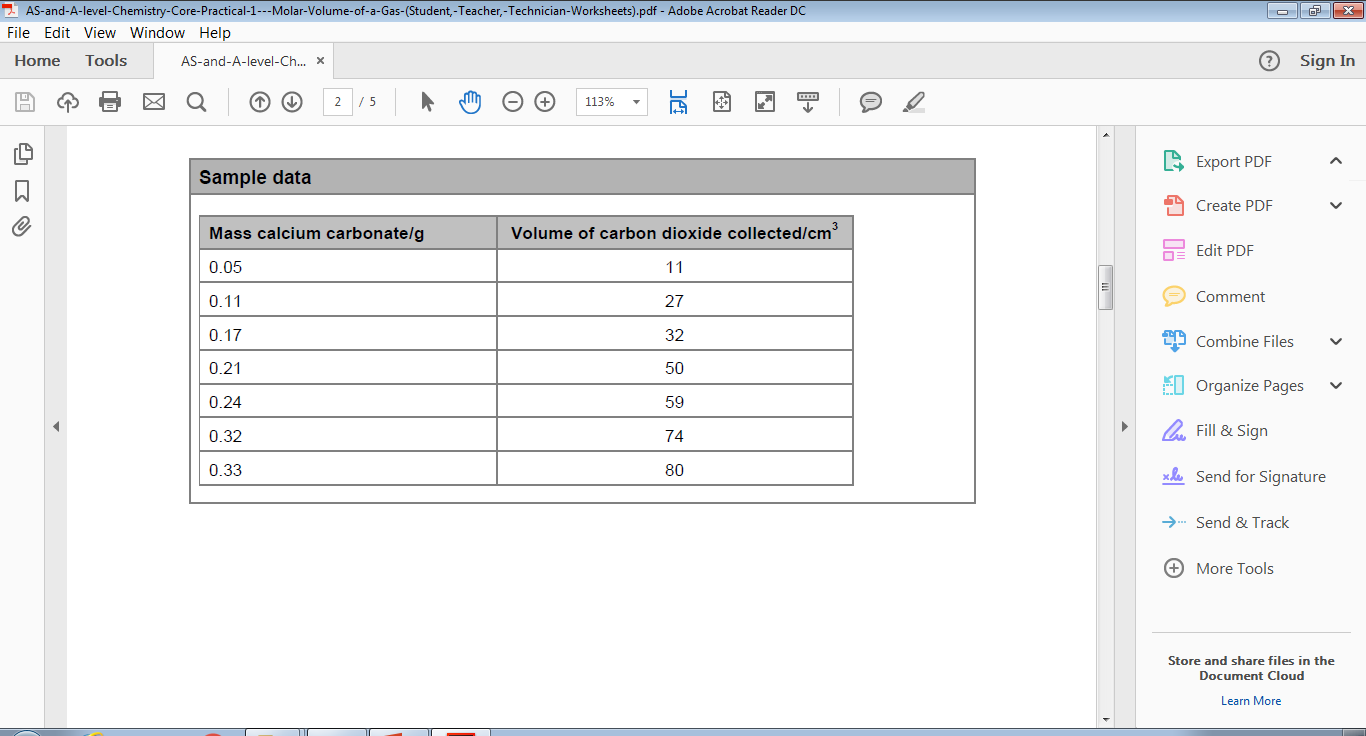 Amount of carbon dioxide produced (cm3)
Mass of calcium carbonate (g)
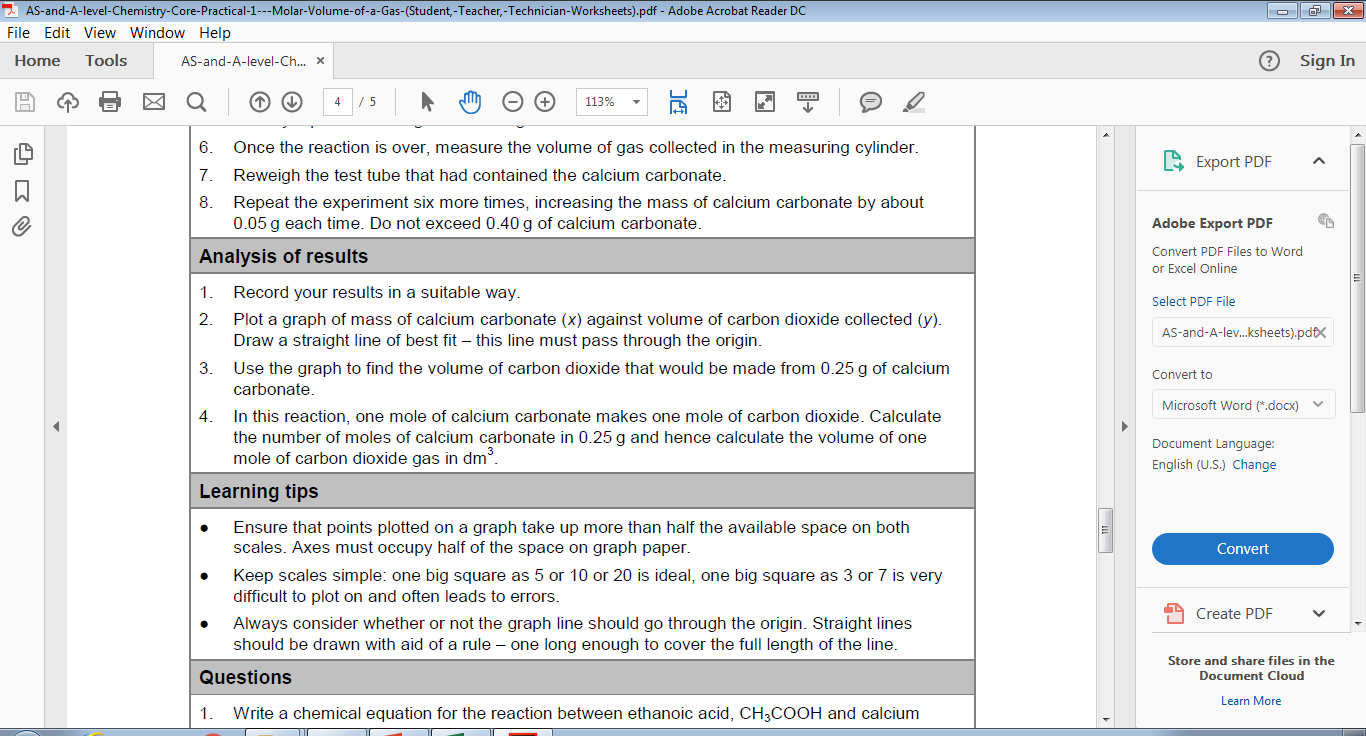 Analysis – Question 4
CaCO3 + CH3COOH   (CH3COO)2Ca + CO2 + H2O 

Moles of CaCO3 = mass/Mr = 0.25/100.1 = 0.00250moles

Therefore moles of CO2 = 0.00250moles
Questions (1-5)
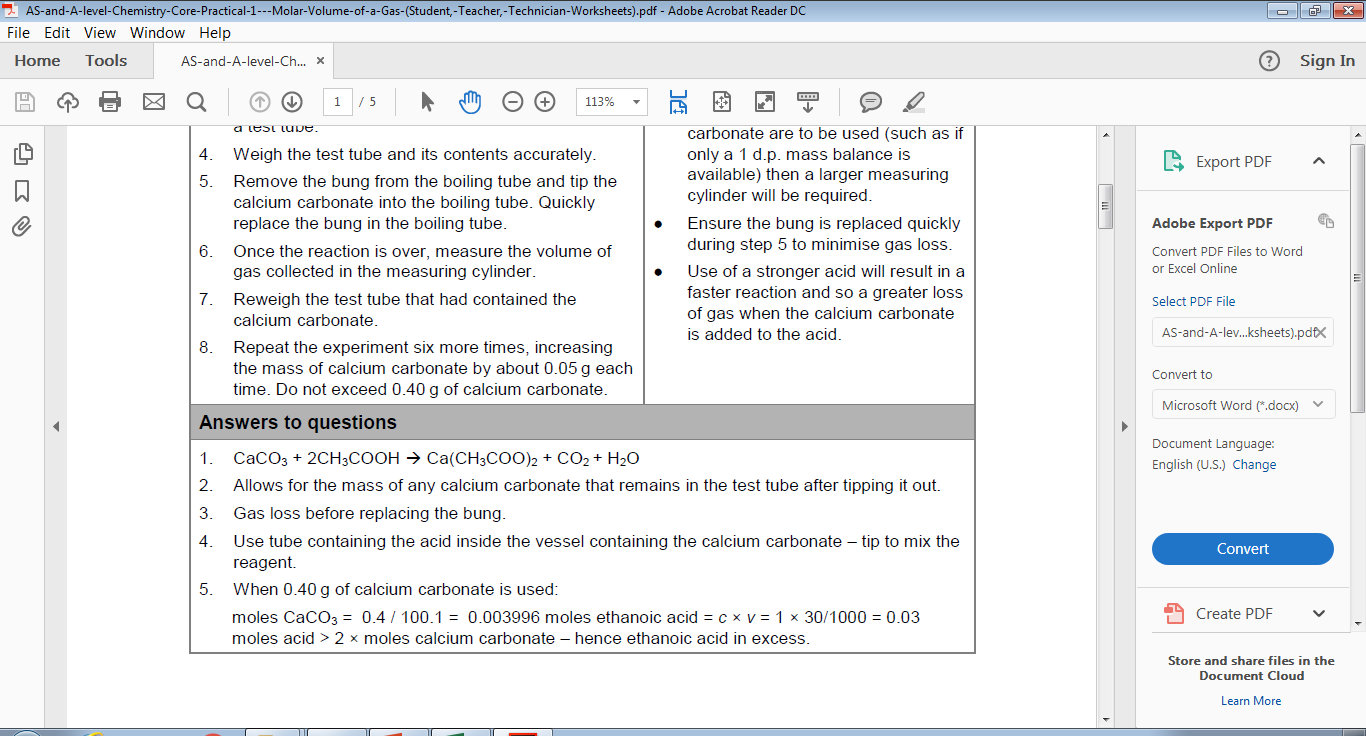 How to do a titration? Preparation of Core Practical 2.
What is a titrand (USA)/analyte (UK)?
 What is a titrant?
 Why do we use an indicator?
 Why do we use a conical flask?
 Why rinse your burette with small amount of titrant before starting the titration?
 Do you need to fill to the zero mark?
 How do you get rid of air bubbles?
 Where do you read your volume from? 
 How many drops of indicator do you use?
 Why use white paper underneath the conical flask?
 How many hands do you use to carry out a titration?
 What is the first titration?
 What does a dark solution indicate?
 What is the desired end point?
 What should you do when flashes of colour appear in the conical flask?
[Speaker Notes: https://www.youtube.com/watch?v=sFpFCPTDv2w]
Percentage Measure Uncertainty
Each piece of apparatus you use to record a value has a measurement of uncertainty

This is due to how it is manufactured and calibrated

Most cases, the percentage uncertainty when you use the apparatus depends on the value you measure.

It mostly depends on how many values you record with the apparatus and how big the value is compared to the capacity of the apparatus.
Percentage Uncertainty
% uncertainty = actual measurement uncertainty x 100
				   value recorded
Glassware
Balances
The precision of the balance i.e. the number of decimal places to which the balance can be read

The mass being weighed, as the percentage uncertainty will be greater for a smaller mass

What is the percentage uncertainty when weighing 3.57g of marble chip, using a two-decimal place balance with uncertainty of ±0.005g?
Questions
Mass of weighing bottle + solid = 20.354g
Mass of weighing bottle = 19.816g
Mass of solid = 0.538g

The measurement uncertainty in a three-decimal place balance is ±0.0005g. 

What is the percentage uncertainty?
Exam Question